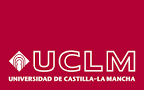 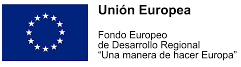 P.O. FEDER 2007/2013UNIVERSIDAD DE CASTILLA-LA MANCHA
FINES DE LA UCLM

Creación, desarrollo y crítica de la ciencia, de la técnica y la cultura a través del estudio y la investigación.
Transmisión crítica del conocimiento científico, técnico y cultural.
El apoyo científico y técnico al desarrollo cultural, con singular atención a las demandas de la CA de Castilla-La Mancha.
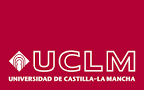 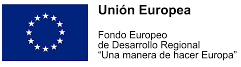 ESTRUCTURA DE LA UCLM
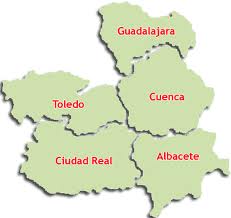 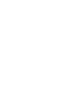 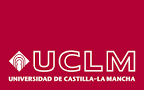 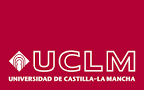 Talavera
Almadén
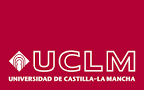 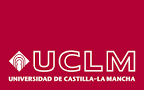 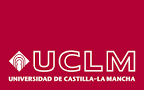 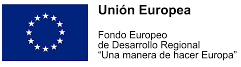 FEDER 2007/2013UNIVERSIDAD DE CASTILLA-LA MANCHA
TEMA PRIORITARIO 3. Transferencia tecnológica y redes de cooperación entre empresas y centros tecnológicos y de investigación. 

Único organismo en CLM autorizado en este Tema Prioritario

3 áreas de actuación:

  1. Plantas Piloto y prototipos.
  2. Redes de Transferencia e Innovación.
  3. Redes de Apoyo a I+D


.
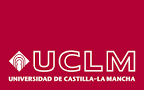 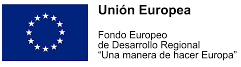 FEDER 2007/2013UNIVERSIDAD DE CASTILLA-LA MANCHA
TEMA PRIORITARIO 3. Transferencia tecnológica y redes de cooperación entre empresas y centros tecnológicos y de investigación. 


El Objetivo es realizar actuaciones enmarcadas en facilitar mecanismos de transferencia tecnológica entre empresas, centros de investigación y tecnológicos y la Universidad:
                         . Aportando tecnologías avanzadas que puedan incorporarse a su sistema de producción.
                         . Desarrollando la optimización de recursos energéticos.
                         . Desarrollando el diseño del producto.

Las operaciones cofinanciadas incluyen la transferencia tecnológica tanto propietaria, a través de patentes, como no propietaria, a través de contratos de investigación, plantas piloto y prototipos


.
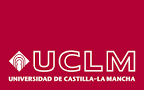 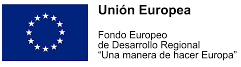 FEDER 2007/2013UNIVERSIDAD DE CASTILLA-LA MANCHA
Se han realizado tres convocatorias de plantas piloto cuyo objetivo ha sido potenciar los recursos de la Comunidad tanto en sectores tradicionales como innovadores:

1. Sectores económicos tradicionales:
Agrícola.
Ganadero.
Agroalimentario.
Gestión y optimización de recursos hídricos.

2. Áreas económicas innovadoras:
Biomedicina.
Ingeniería Civil.
Ingeniería Eléctrica, Electrónica.
Tecnología Informática.
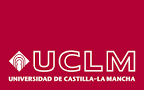 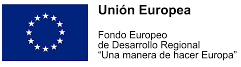 FEDER 2007/2013. UCLMDISTRIBUCIÓN TEMÁTICA DE LAS PLANTAS PILOTO
4 AGRICULTURA
4 TECNOLOGÍA QUÍMICA
3 CATTLE RAISING
2 CIENCIA Y TECNOLOGÍA DE LOS ALIMENTOS
2 CIENCIA Y TECONOLOGÍA DE LOS MATERIALES
2 INGENIERÍA ELÉCTRICA, ELECTRÓNICA Y AUTOMATISMO
2 INGENIERÍA MECÁNICA, NAVAL Y AERONÁUTICA
1 TECNOLOGÍA ELECTRÓNICA Y COMUNICACIONES
1 CIENCIA COMPUTACIONAL Y TECNOLOGÍA INFORMÁTICA
1 INGENIERÍA CIVIL Y ARQUITECTURA
1 DEPORTES
1 QUÍMICA
1 BIOMEDICINA
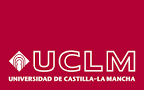 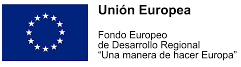 DISTRIBUCIÓN PLANTAS PILOTO POR CAMPUS
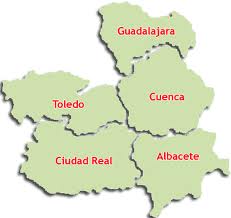 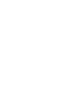 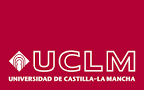 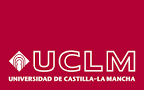 Talavera
1
4
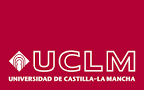 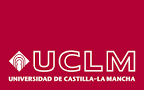 7
13
Almadén
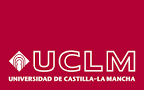 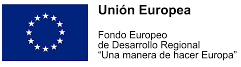 FEDER 2007/2013       FEDER 2007/2013                                    UNIVERSIDAD DE CASTILLA-LA MANCHA                  PLANTA PILOTO EXTRATORA DE ACEITES ESENCIALES
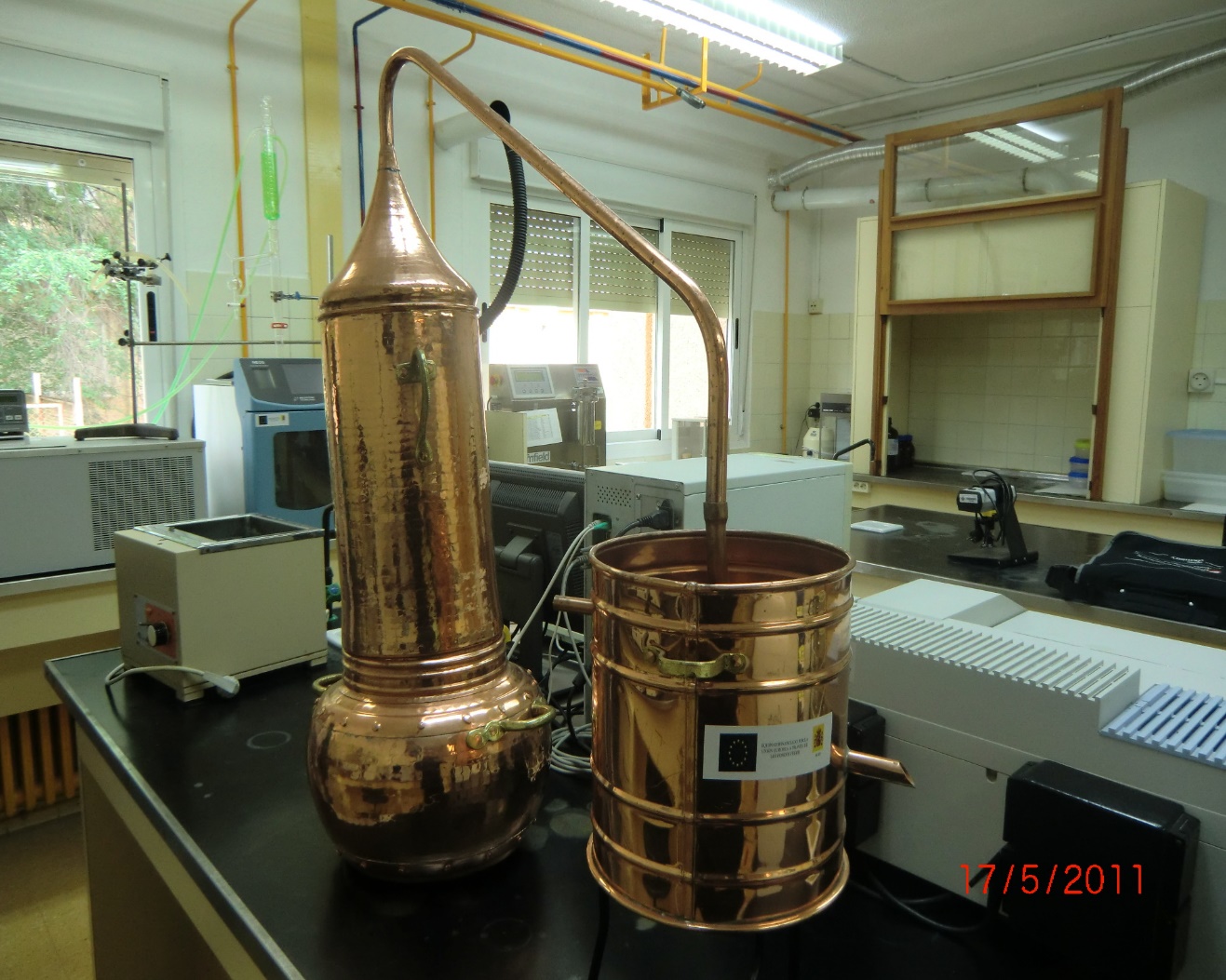 Nuevas técnicas de extracción más eficaces y respetuosas con el medioambiente, utilizando sistemas de trabajo con control de presión y temperatura, sistema de microondas durante  la destilación y extracción simultánea automatizada en atmósferas inertes.
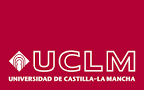 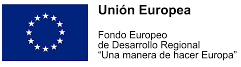 FEDER 2007/2013      FEDER 2007/2013                                   UNIVERSIDAD DE CASTILLA-LA MANCHA                       PLANTA PILOTO BANCO DE GERMOPLASMA ANIMAL
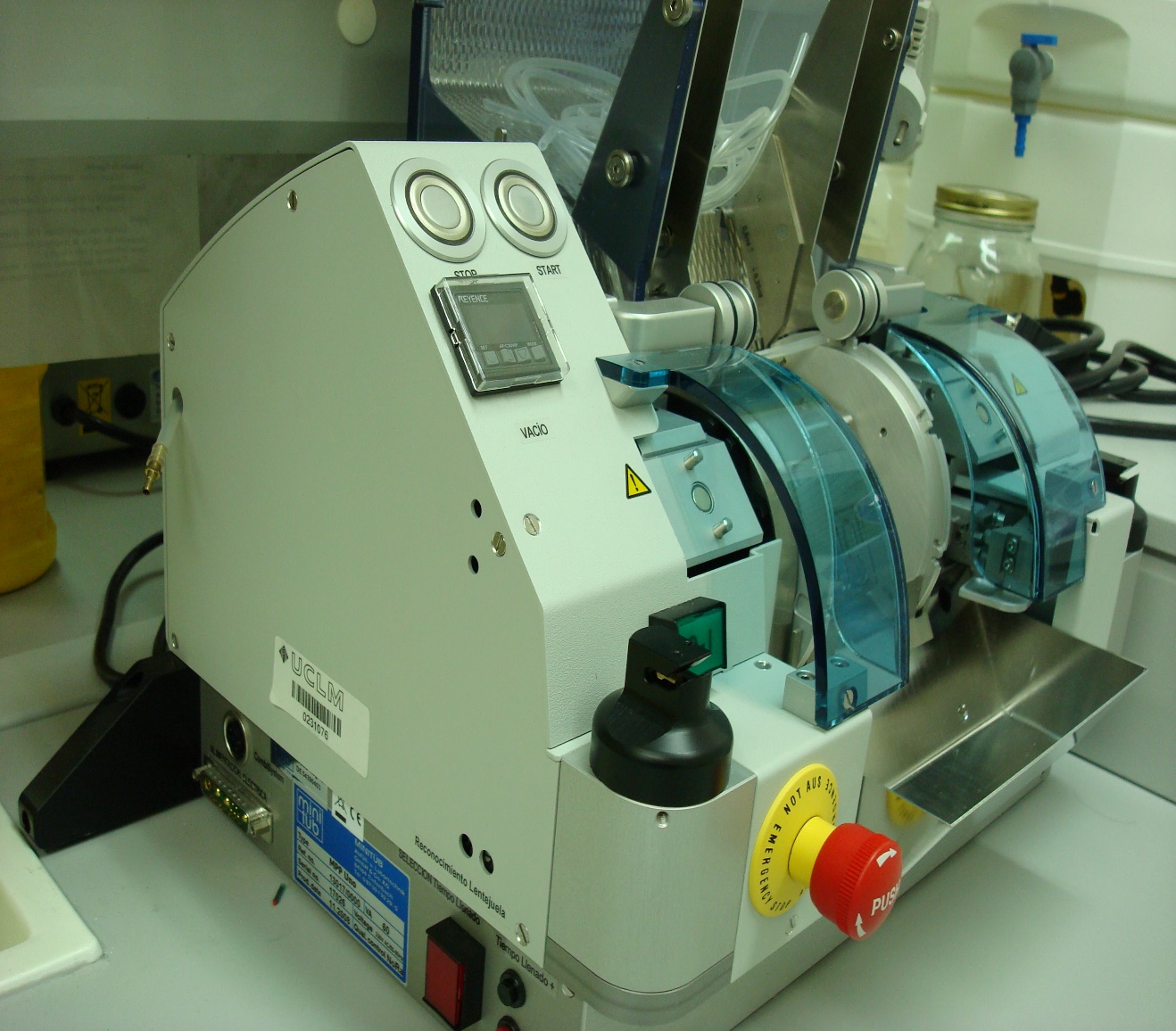 La Planta Piloto está compuesta de una unidad móvil y una unidad de almacenamiento del germoplasma animal que permiten mejorar sustancialmente las biotecnologías reproductivas para la conservación y mejora de las especies animales.
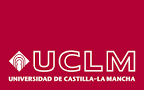 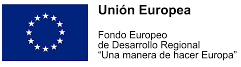 FEDER 2007/2013                                          UNIVERSIDAD DE CASTILLA-LA MANCHAPLANTA PILOTO ENSAYO Y CARACTERIZACIÓN COLECTORES SOLARES TÉRMICOS
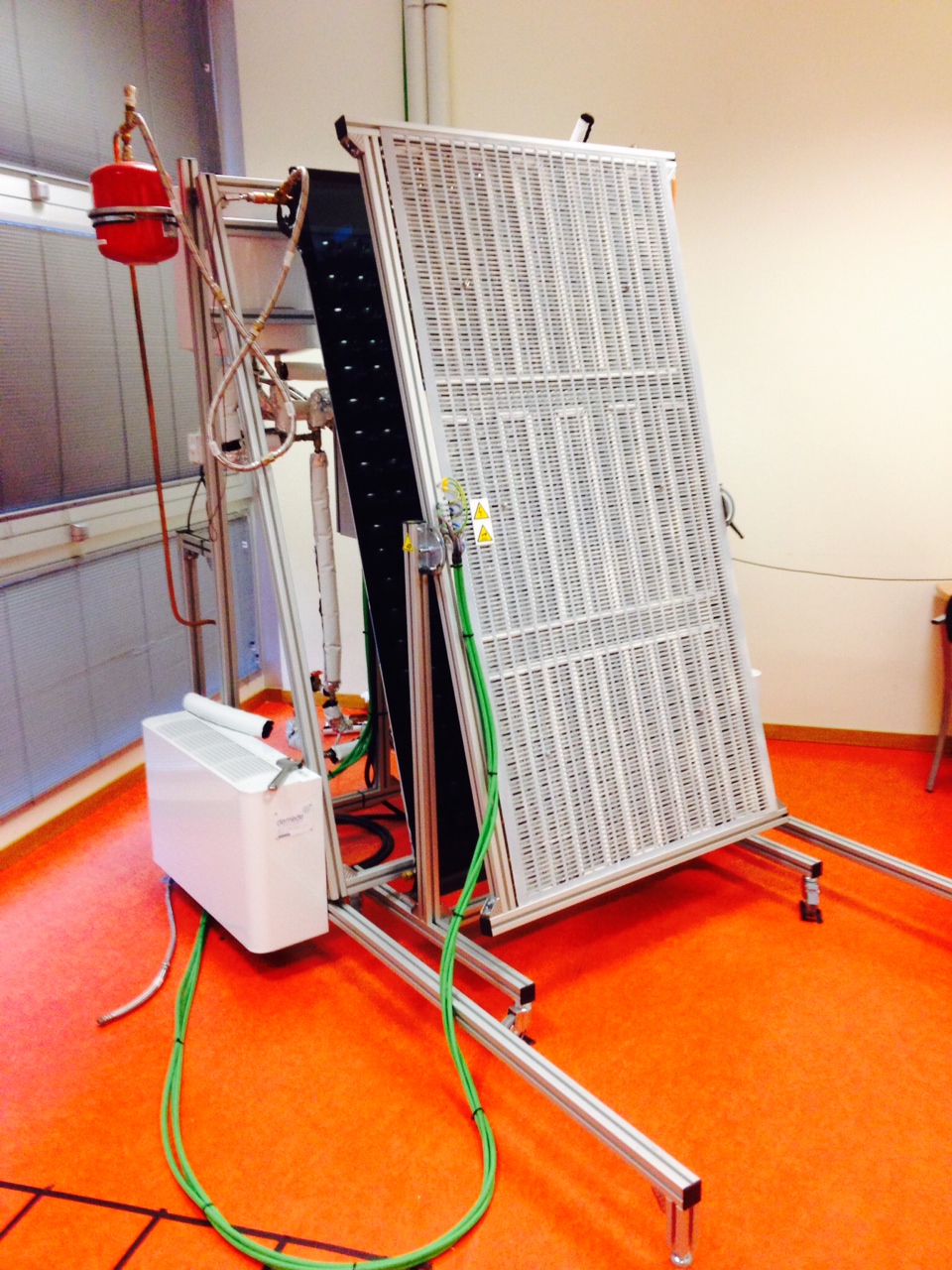 Permite determinar las características de cualquier captador solar bajo diferentes condiciones controladas de radiación solar y de velocidad del viento en pocos días.
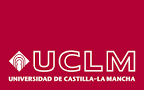 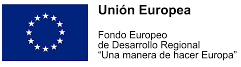 FEDER 2007/2013                                            UNIVERSIDAD DE CASTILLA-LA MANCHAPLANTA PILOTO TECNOLOGÍA ELECTROQUÍMICA PARA DEPURAR AGUAS RESIDUALES
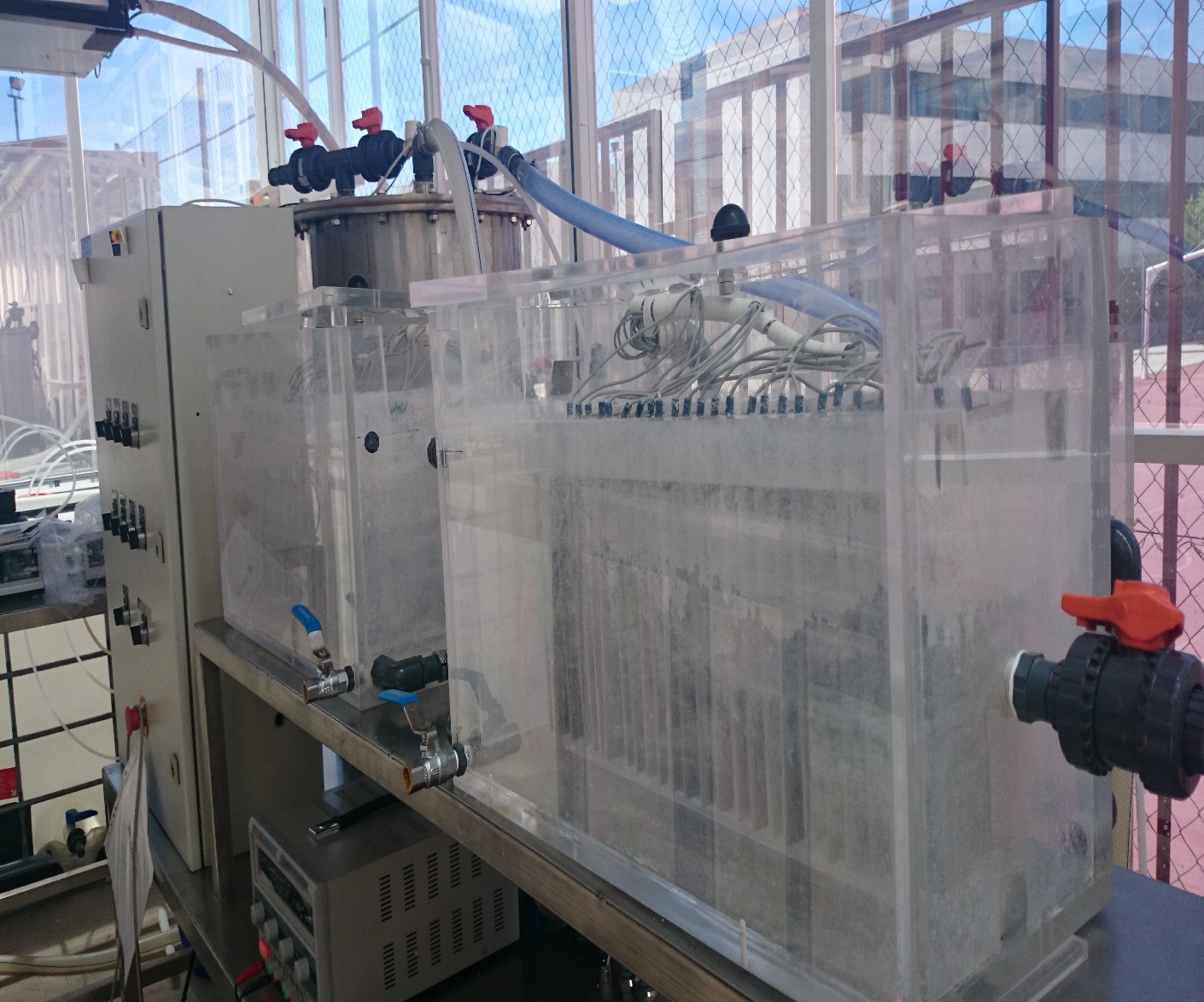 La Planta Piloto cuenta con un módulo de proceso regenerador de aguas depuradas, un módulo de suministro energético y un módulo de almacenamiento para funcionamiento of-site de la planta.
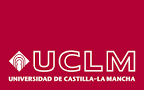 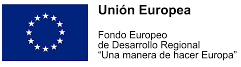 FEDER 2007/2013                                         UNIVERSIDAD DE CASTILLA-LA MANCHA              PLANTA PILOTO PARA EXTRACCIÓN DE ACEITES DE FRUTOS SECOS.
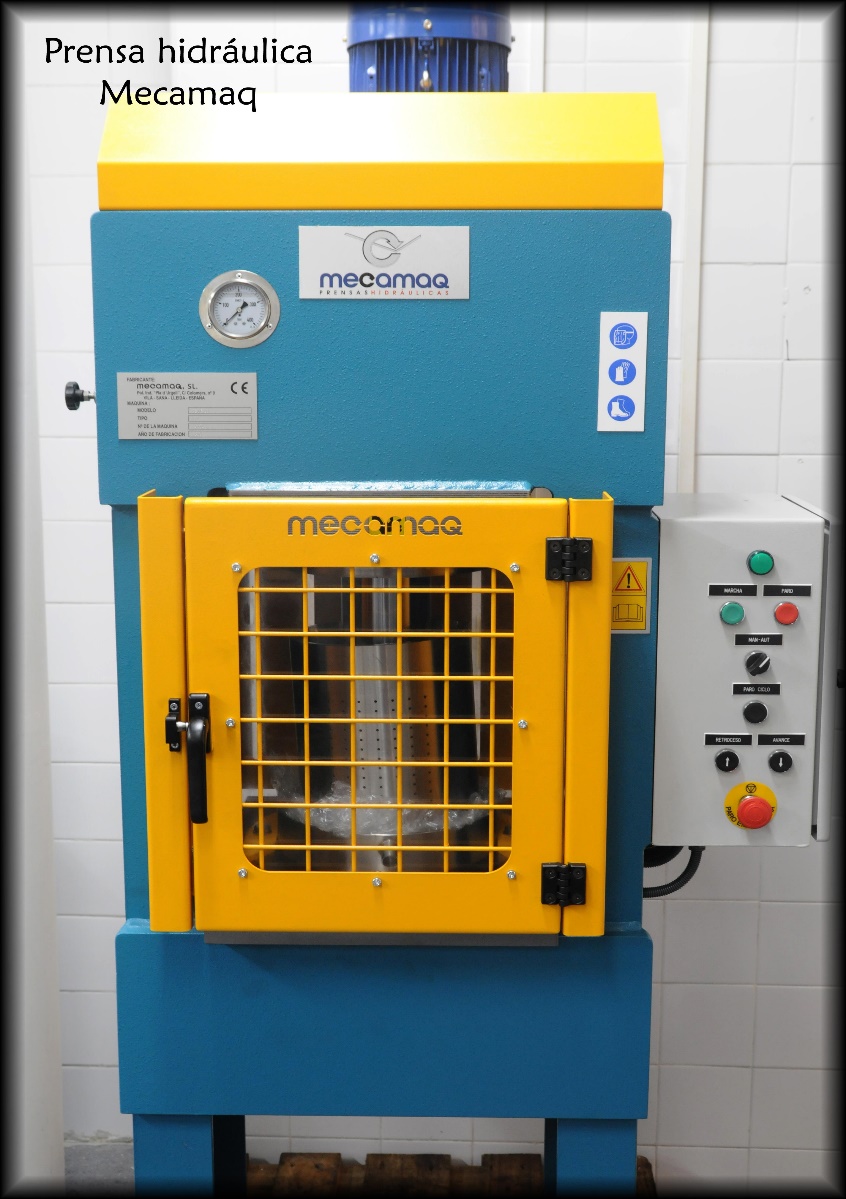 Esta planta permite la recepción, almacenamiento de frutos secos, su molturación, prensado, almacenamiento de aceites en depósitos refrigerados y posterior envase.

Optimiza la obtención de aceite y prensado dando lugar a una mayor calidad del producto final.
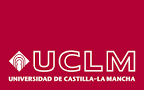 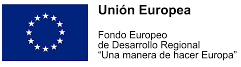 FEDER 2007/2013                                            UNIVERSIDAD DE CASTILLA-LA MANCHA          PLANTA PILOTO PARA GENOTIPADO AVANZADO DE AGROALIMENETACIÓN
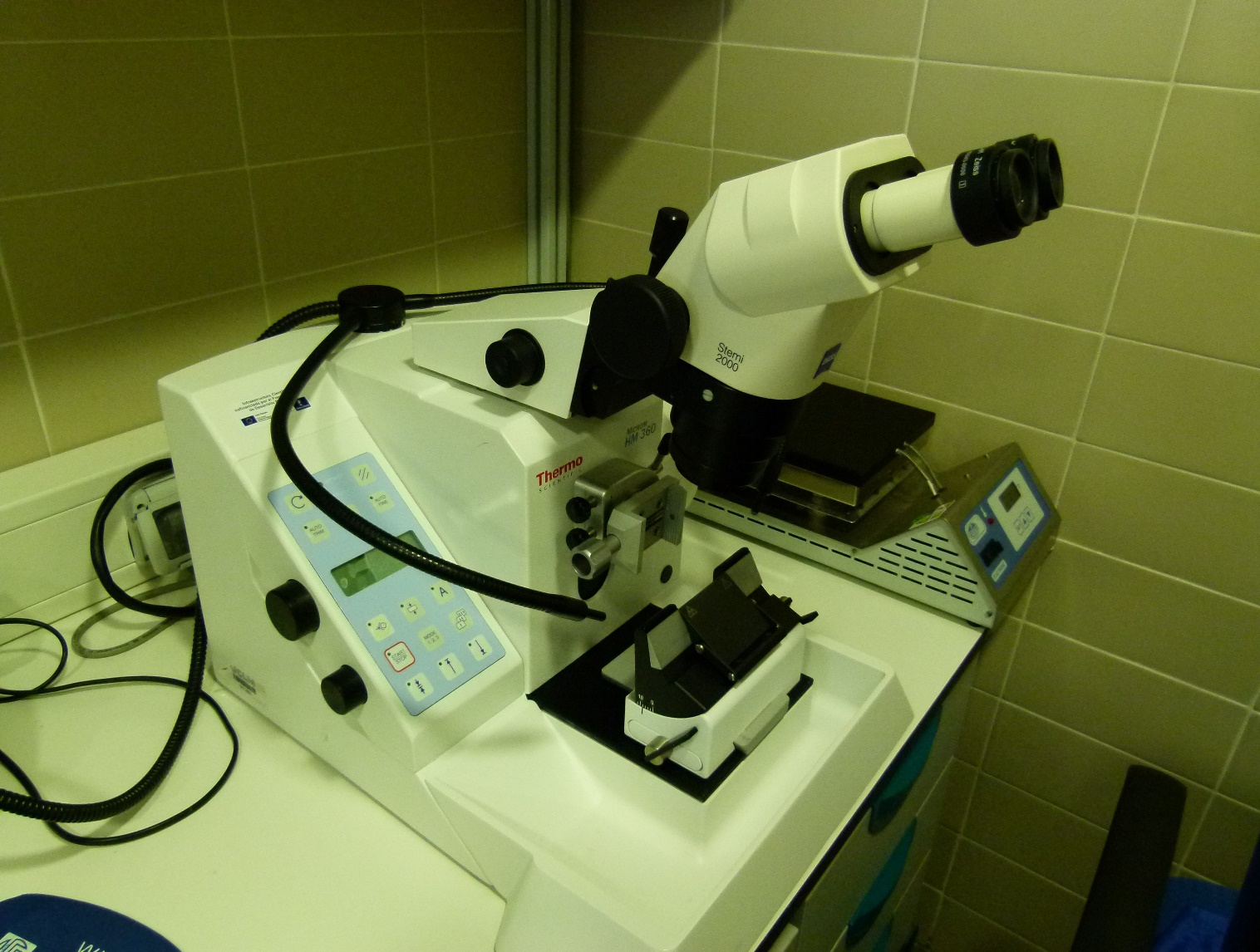 Planta Piloto de realización de técnicas de análisis y diagnóstico genético a escala genómica en productos agroalimentarios, facilitando el acceso de genotipado a las PYMES agroalimentarias, que, generalmente, tienen dificultades para acceder a este tipo de servicios
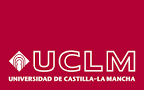 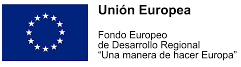 FEDER 2007/2013                                            UNIVERSIDAD DE CASTILLA-LA MANCHA           PLANTA PILOTO DE APLICACIONES DE INNOVACIÓN BIOFARMACÉUTICA
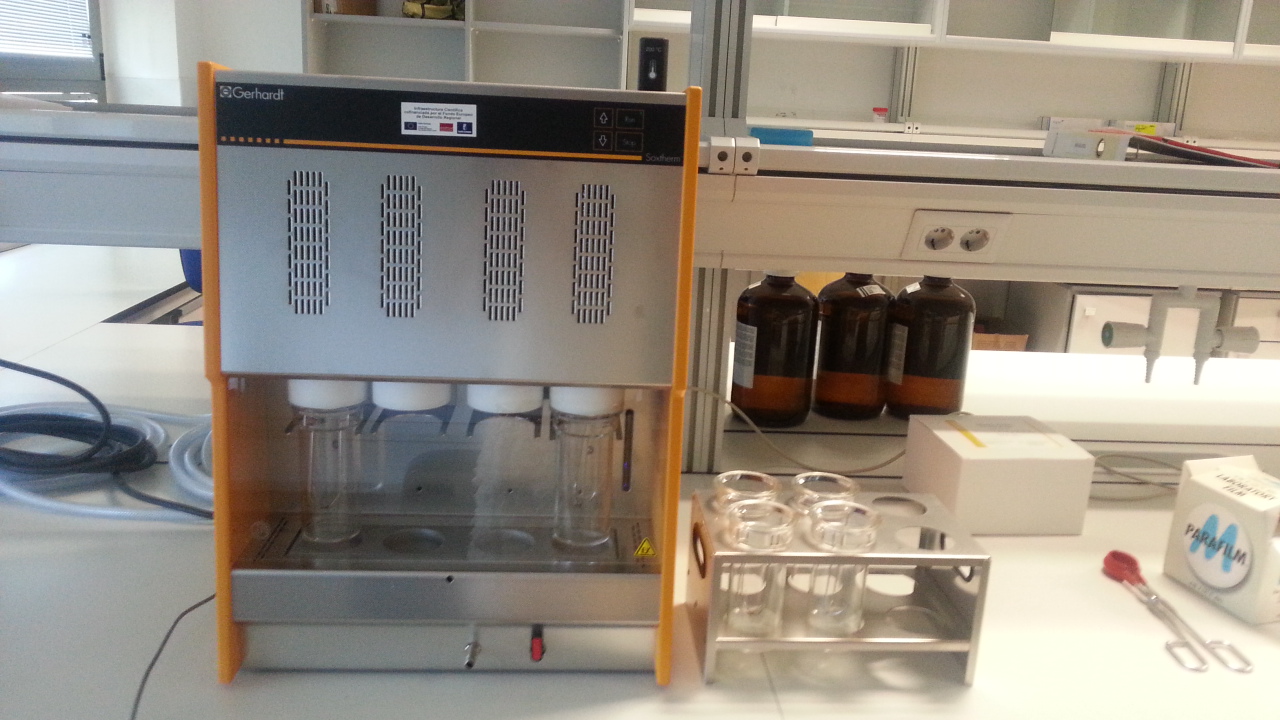 La Planta Piloto cuenta con un secuenciador de última generación, un Real Time PCR y un cromatógrafo de líquidos que permite realizar estudios de farmagenómica para determinar respuesta a la farmacoterapia y también la realización de pruebas génicas para diagnóstico
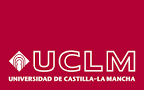 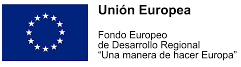 FEDER 2007/2013                                            UNIVERSIDAD DE CASTILLA-LA MANCHA                          PLANTA PILOTO ECOTROM FORESTAL MEDITERRÁNEO
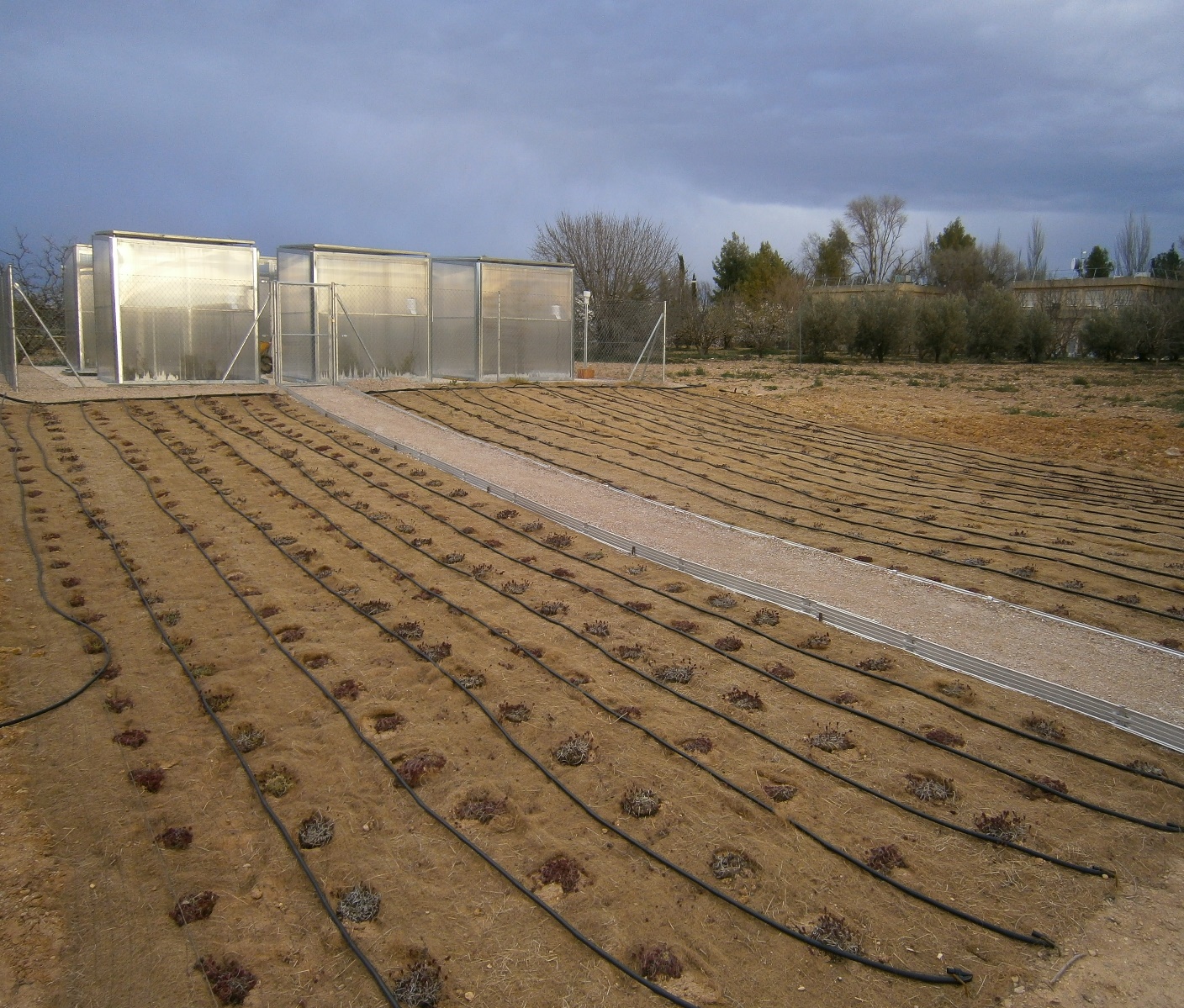 La Planta Piloto simula condiciones ambientales para optimizar sistemas de producción agraria y permite conocer el comportamiento de especies frente al cambio climático, básico para la toma de decisiones en  inversión agraria, la reforestación o proyectos de conversión agrícola.
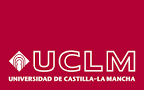 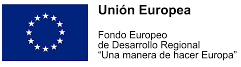 FEDER 2007/2013                                            UNIVERSIDAD DE CASTILLA-LA MANCHA                         PLANTA PILOTO PARA PRODUCCIÓN DE MICROCÁPSULAS
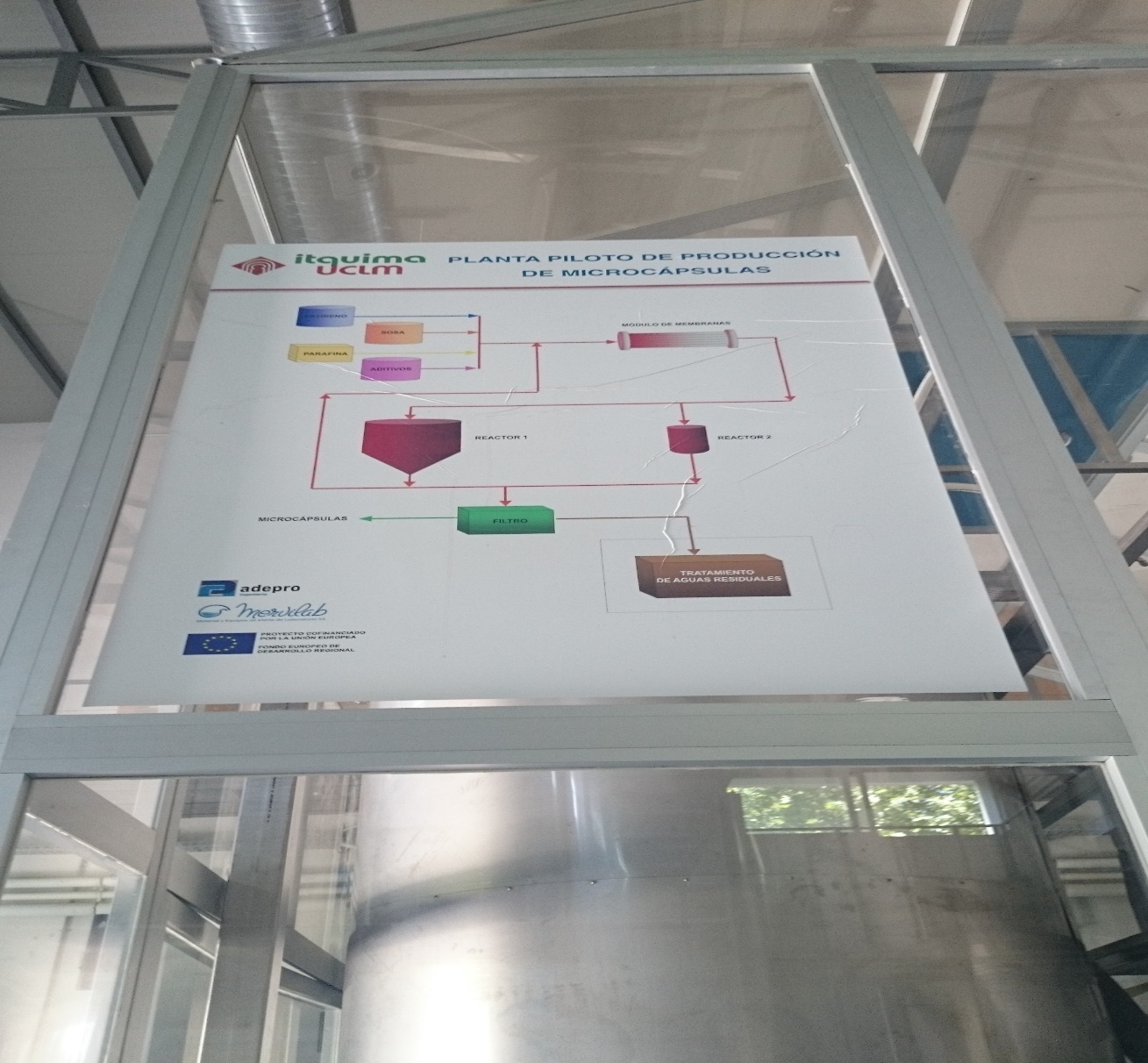 La Planta Piloto es un prototipo dedicado a la producción de microcápsulas termorreguladoras para suministrar a diferentes sectores, como el de la construcción, textil o la logística, muestras de suficiente volumen para poder realizar prototipos de tamaño comercial
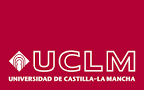 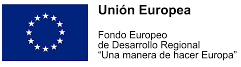 FEDER 2007/2013                                            UNIVERSIDAD DE CASTILLA-LA MANCHA                 PLANTA PILOTO DE REACCIÓN DE FLUJO CONTINUO CON REACTOR
La Planta Piloto está compuesta por un reactor de trabajo en flujo continuo y sistemas de análisis y motorización por espectroscopía UV-vis, y permite disminuir los costes derivados de la producción y eliminación de residuos y uso excesivo de disolvente, disminuyendo así el coste de producción.
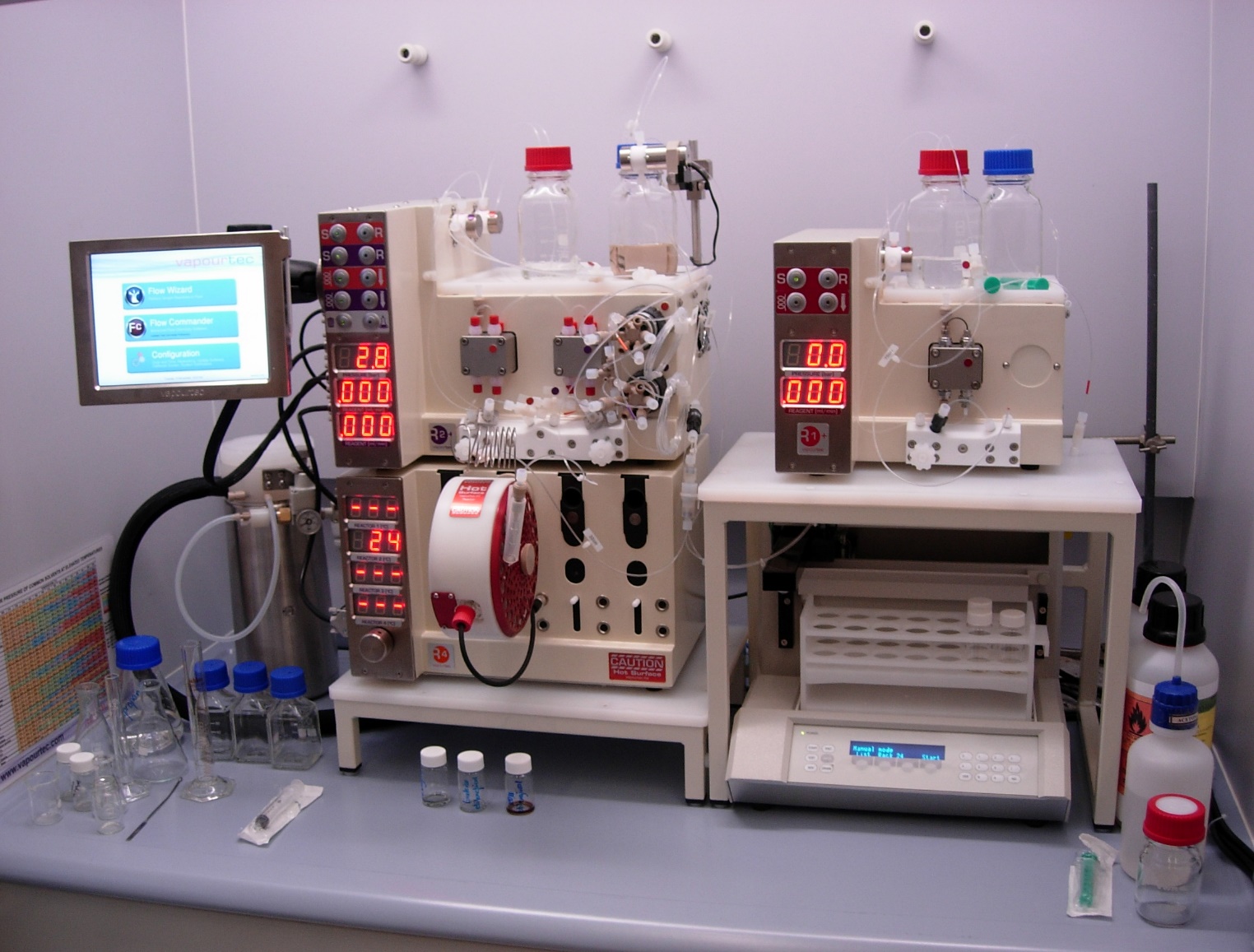 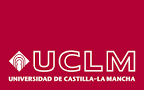 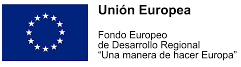 FEDER 2007/2013                                            UNIVERSIDAD DE CASTILLA-LA MANCHA  PLANTA PILOTO CON CÁMARA CLIMÁTICA PARA BANCOS DE ENSAYOS EN VEHÍCULOS
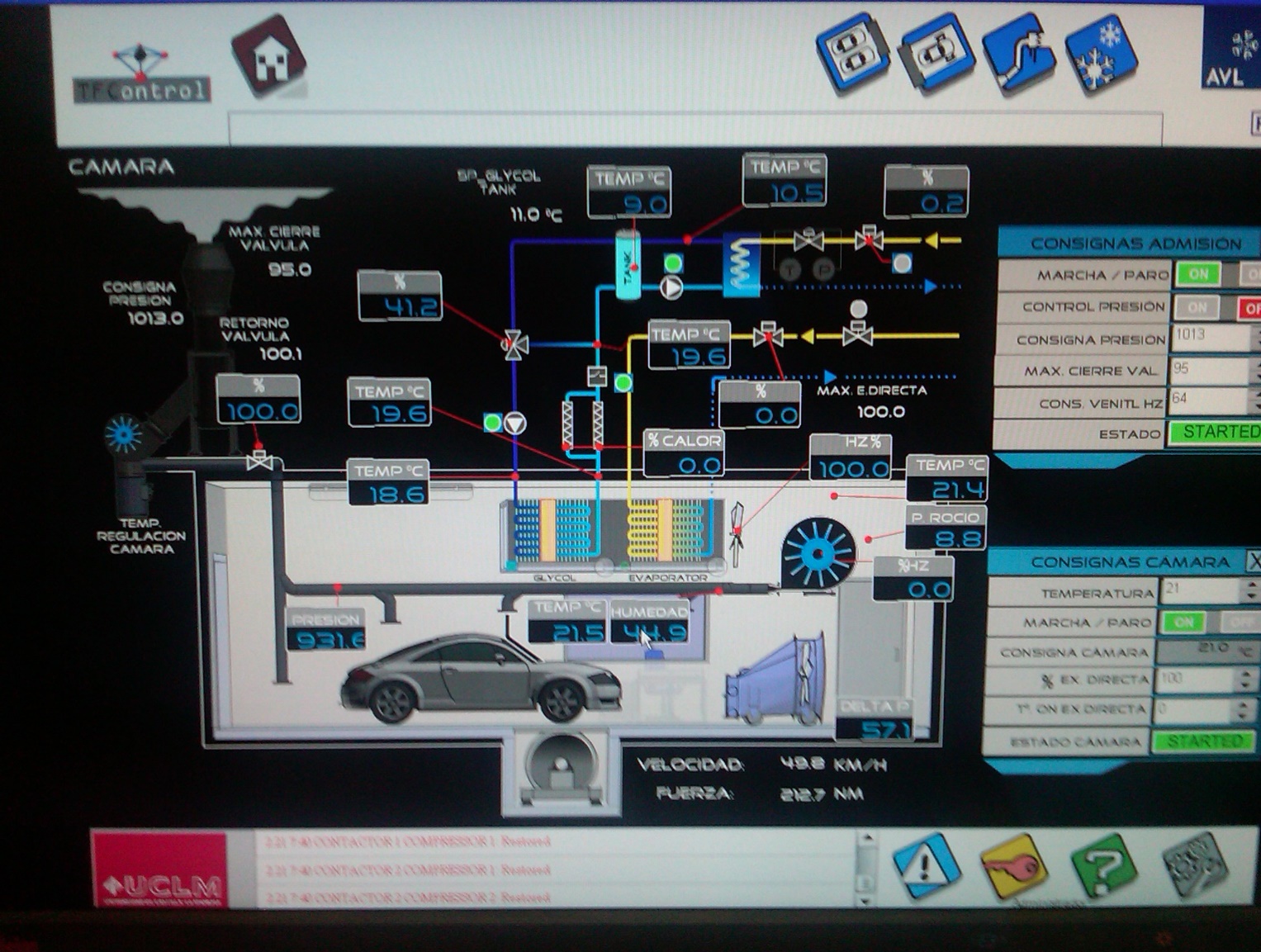 La Planta Piloto ofrece un servicio de investigación previa a la homologación en el sector automovilístico.
Permite ensayos en arranque frío, en durabilidad y ciclos de homologación, así como la calibración en la unidad electrónica de control del motor
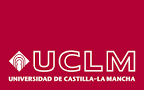 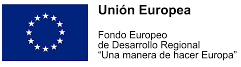 P.O. FEDER 2007/2013UNIVERSIDAD DE CASTILLA-LA MANCHA
Gracias por su atención.